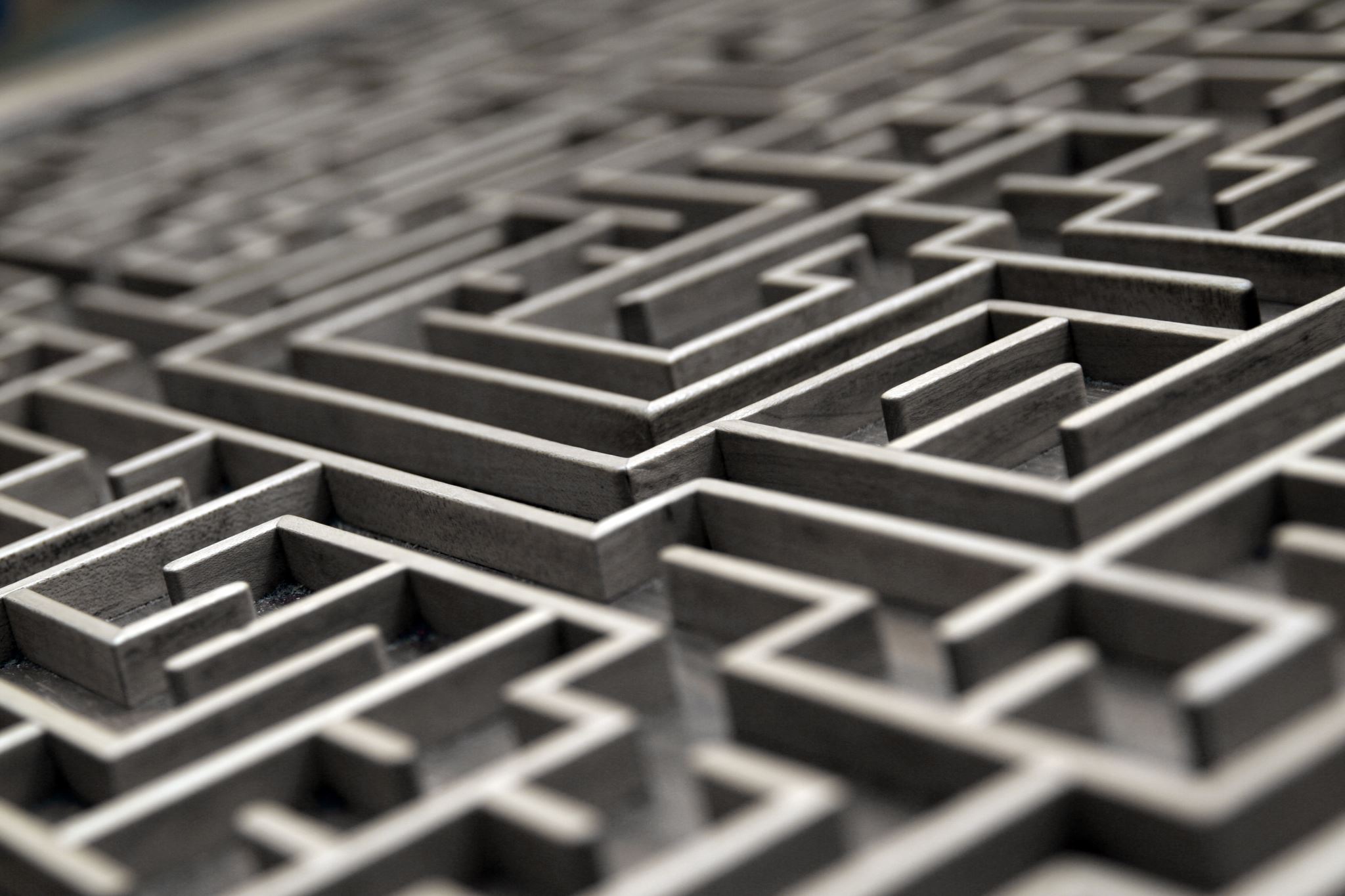 RSES - Rough Set Exploration System
What is RSES?
RSES(Rough Set Exploration System) is a software tool that provides the means for analysis of tabular data sets with use of various methods, in particular those based on Rough Set Theory.
The main aim of RSES is to provide a tool for performing experiments on tabular data sets.
In general, the RSES system offers the following capabilities:
• import of data from text files,
• visualization and pre-processing of data including, among others, methods for discretization and missing value completion,
• construction and application of classifiers for both smaller and vast data sets, together with methods for classifier evaluation.
The RSES system is a software tool with an easy-to-use interface, 
at the same time featuring a bunch of method that make it possible 
to perform compound, non-trivial experiments in data exploration 
with use of Rough Set methods.
RSES is a freely available software system toolset for data exploration, classification support and knowledge discovery. The main functionalities of this software system are presented along with a brief explanation of the algorithmic methods used by RSES. Many of the RSES methods have originated from rough set theory.